The Top 5 Accidents Linked to Violation of the Golden RulesResource Documents
H3SE integration kit
Module TCT 2.2
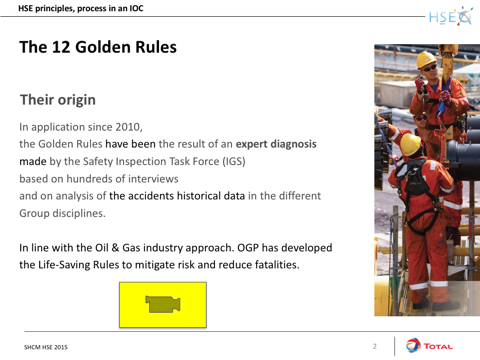 H3SE integration kit - TCT 2.2 – Golden Rules – V2
2
Distribution of Group accidents 2010 - 2016- Accidents with real consequences > or = 4- HIPO with potential consequences > or = 4
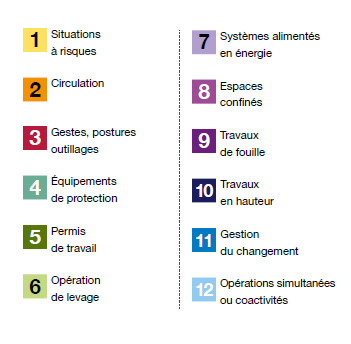 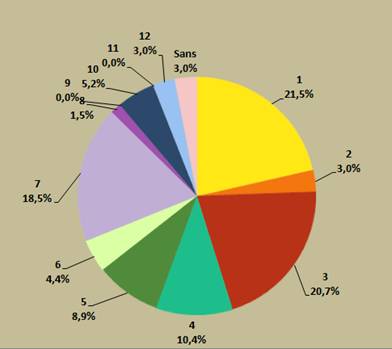 H3SE integration kit - TCT 2.2 – Golden Rules – V2
3